Olympiad in Engineering Science - OES 2025
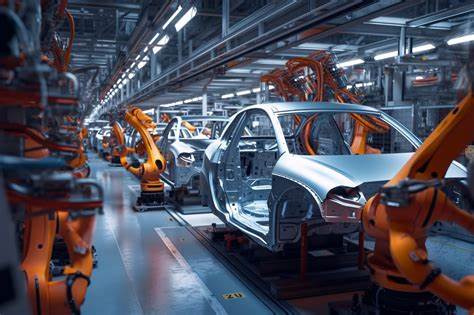 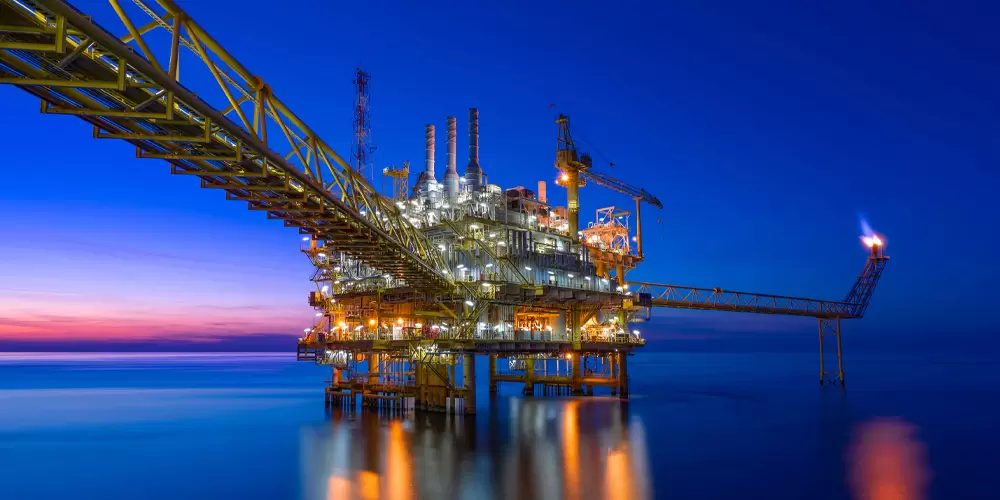 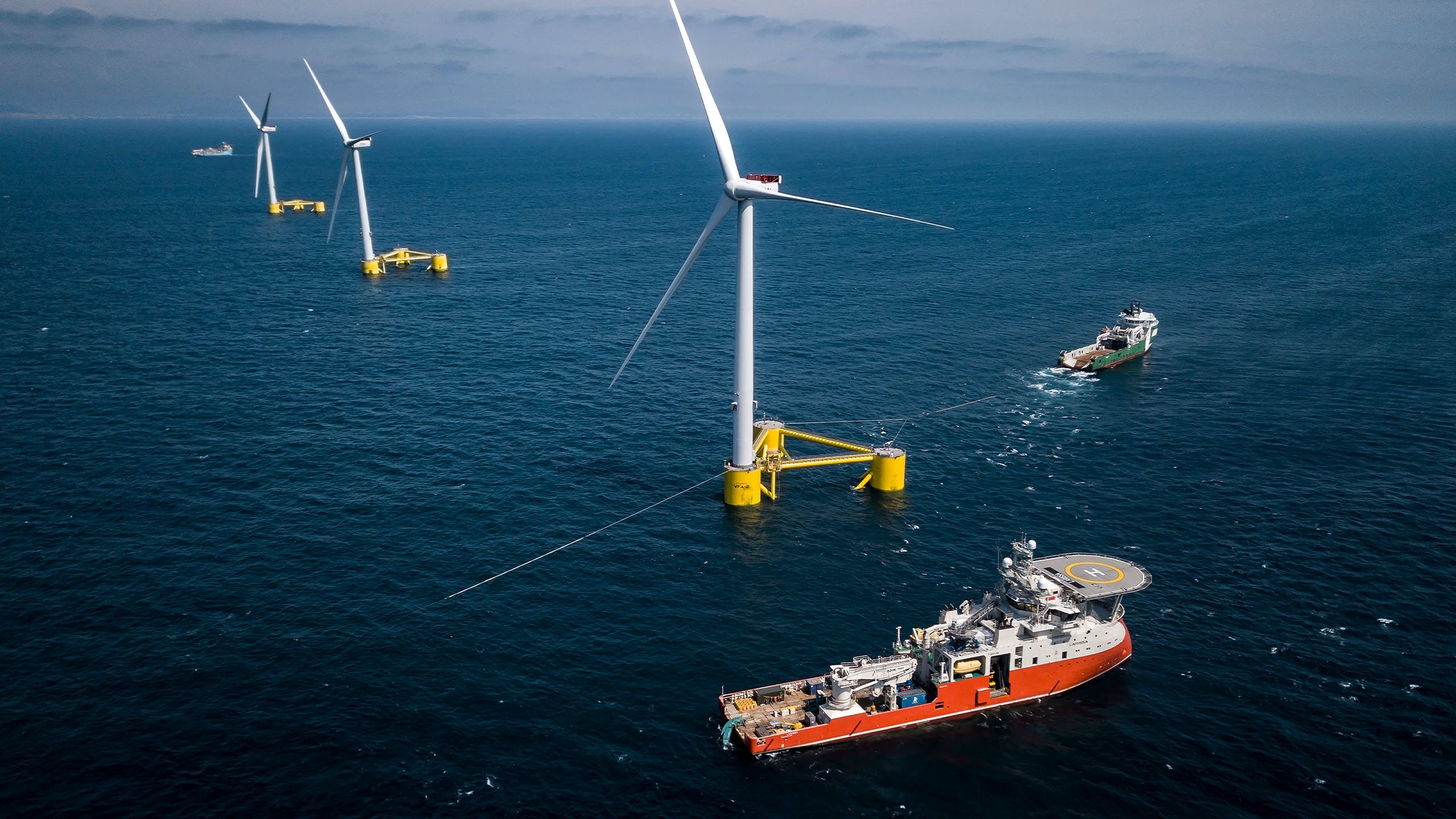 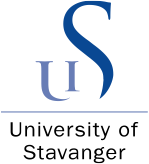 Modelling System Availability of Series Configuration with Implicit Temporary Redundancy - Agent-based Simulation Approach
Yasmine Khattab
Idriss El-Thalji
Olympiad in Engineering Science - OES 2025
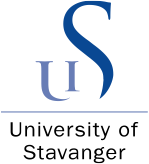 Table of Content:- Parallel & Series Configurations in Industries.- RAM Analysis Methods.- Reliability Block Diagram (RBD).- Agent-based Modeling (ABM).- Case Study with RBD and ABM Application.- State Chart Description.- Failure Modes, Failure rates, and MTTRs.- Simulation Results of System Availability.- Conclusion
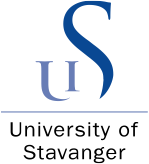 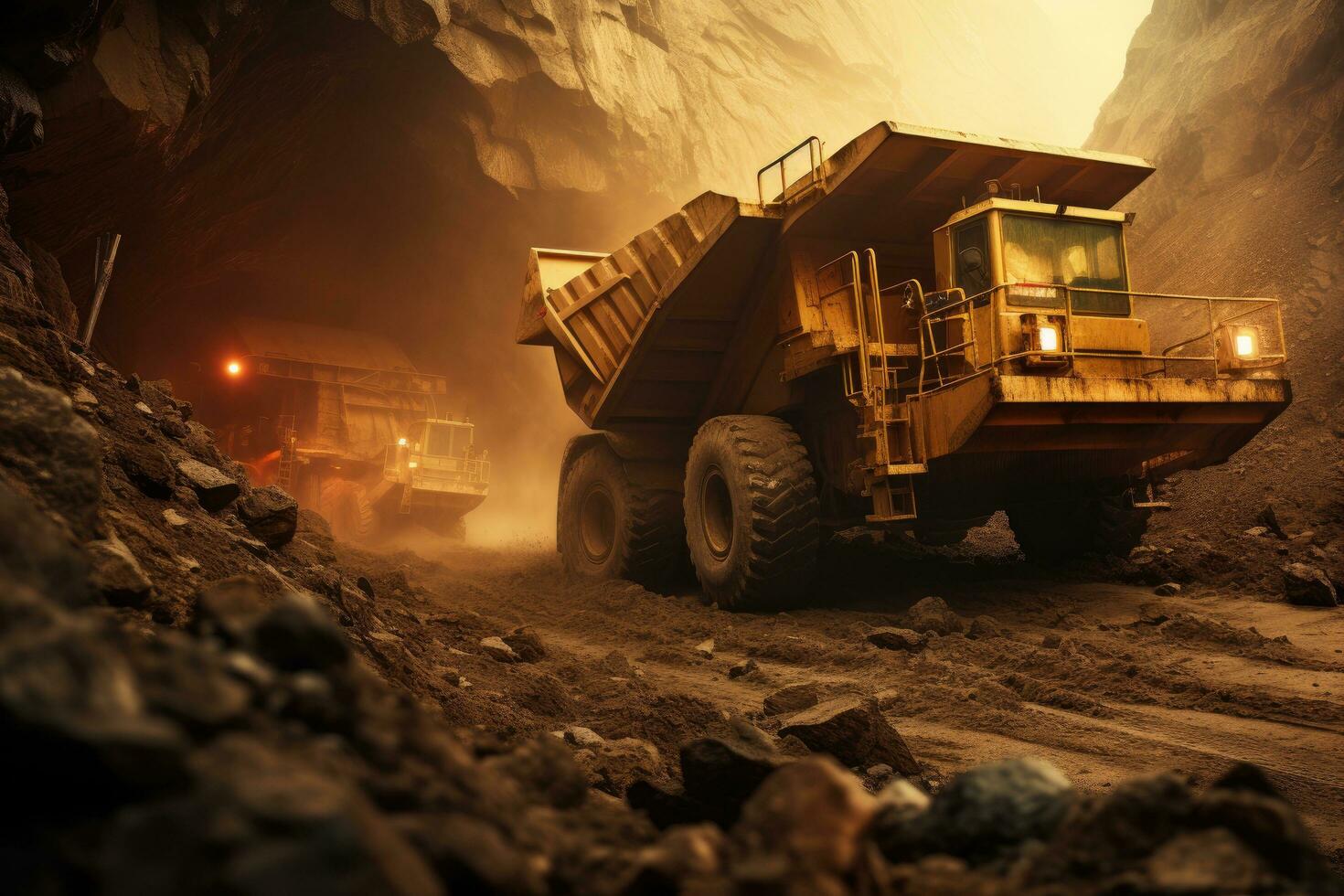 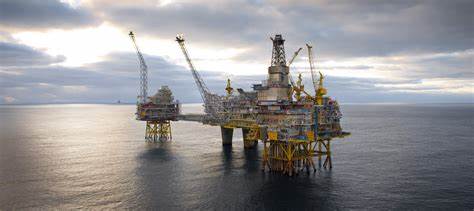 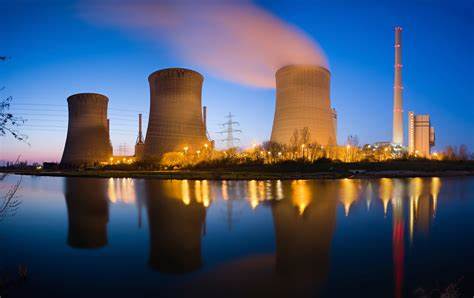 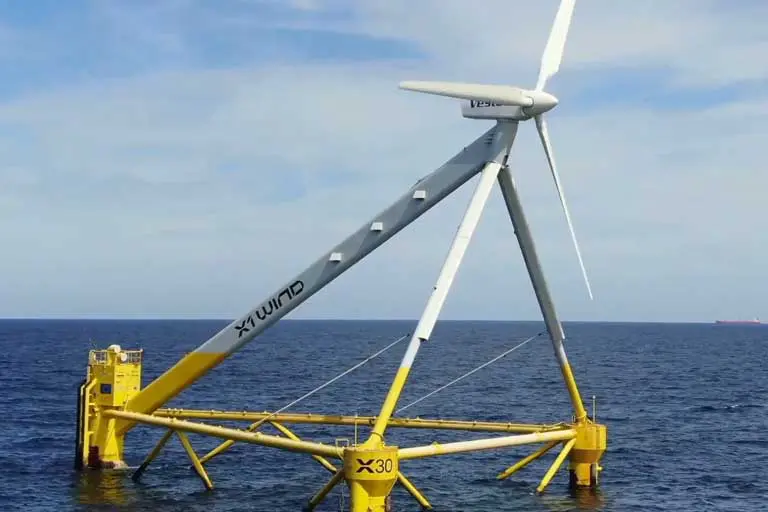 Parallel & Series Configurations in industries
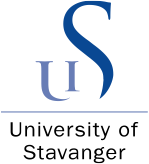 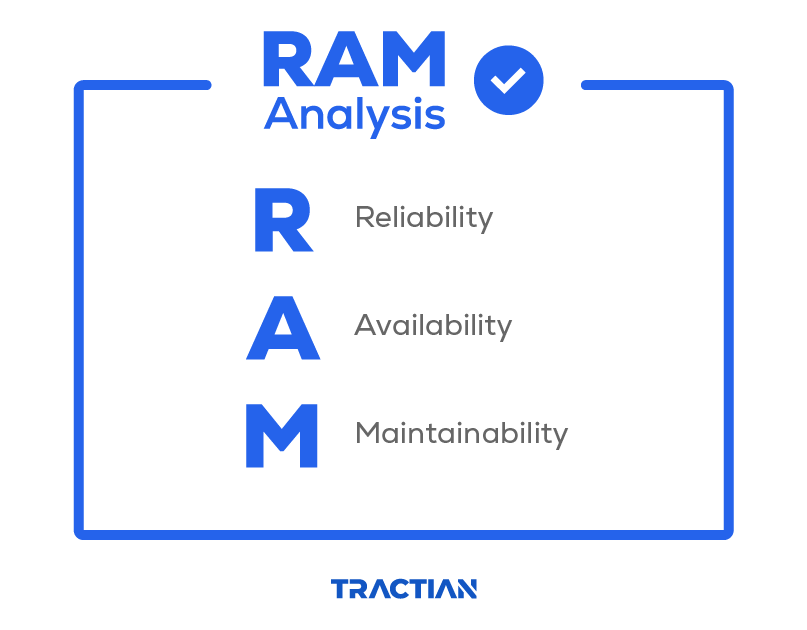 RBD
Markov Models
FTA
Agent-based Modeling
Petri-Nets Models
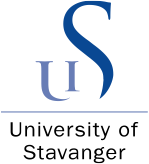 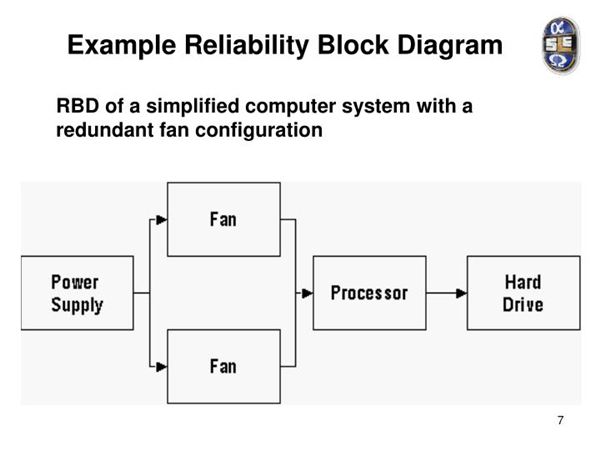 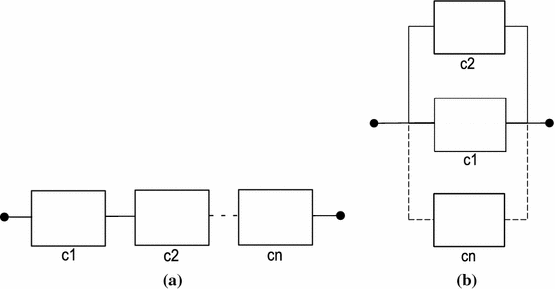 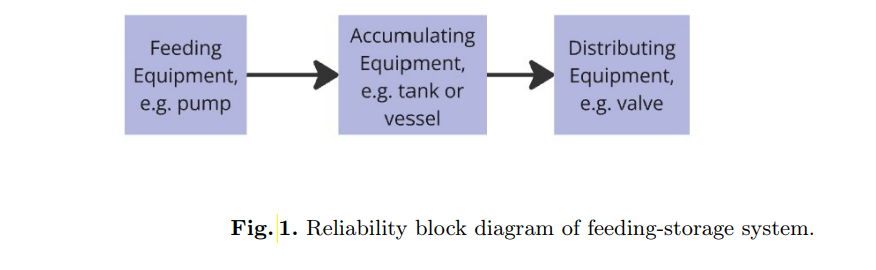 Reliability Block Diagram (RBD)
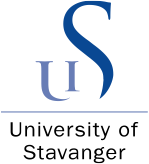 Agent-based Modeling ABM
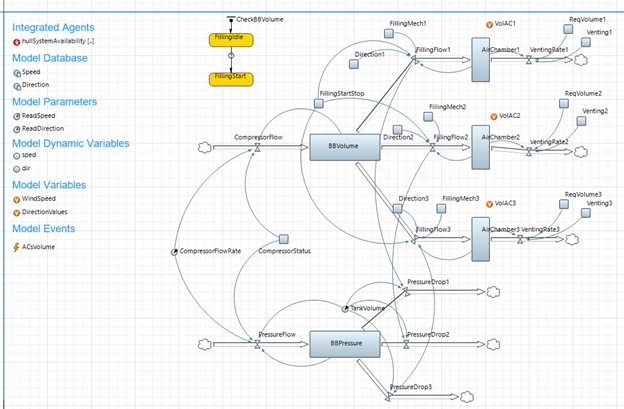 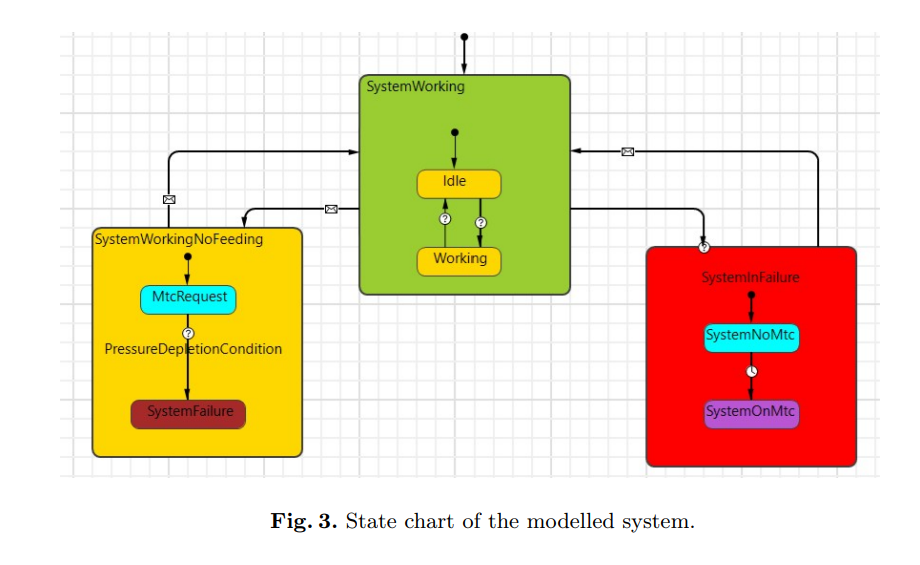 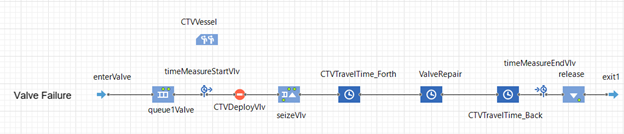 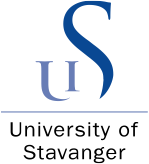 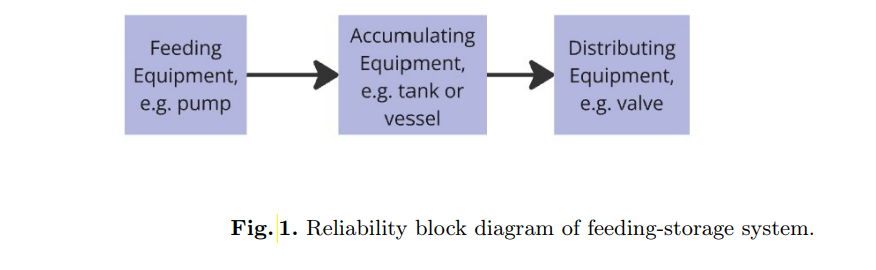 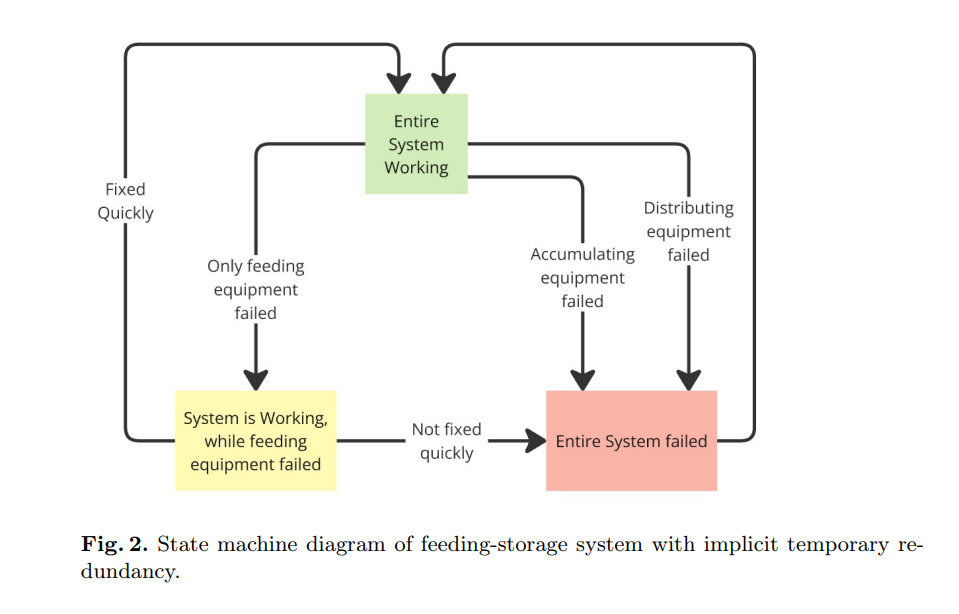 RBD System Configuration Vs. ABM System Configuration
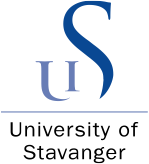 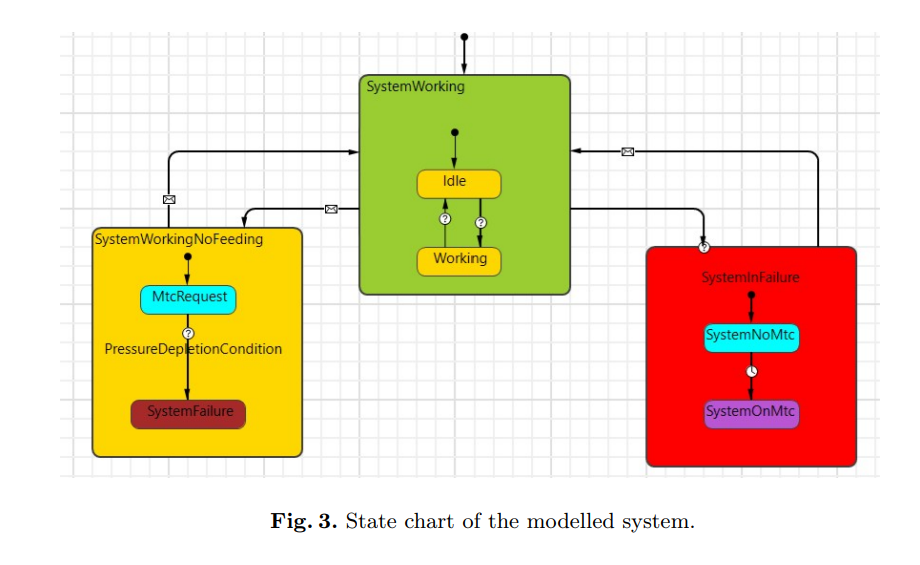 State Chart – Agent-based Model
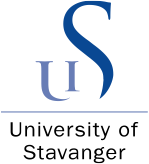 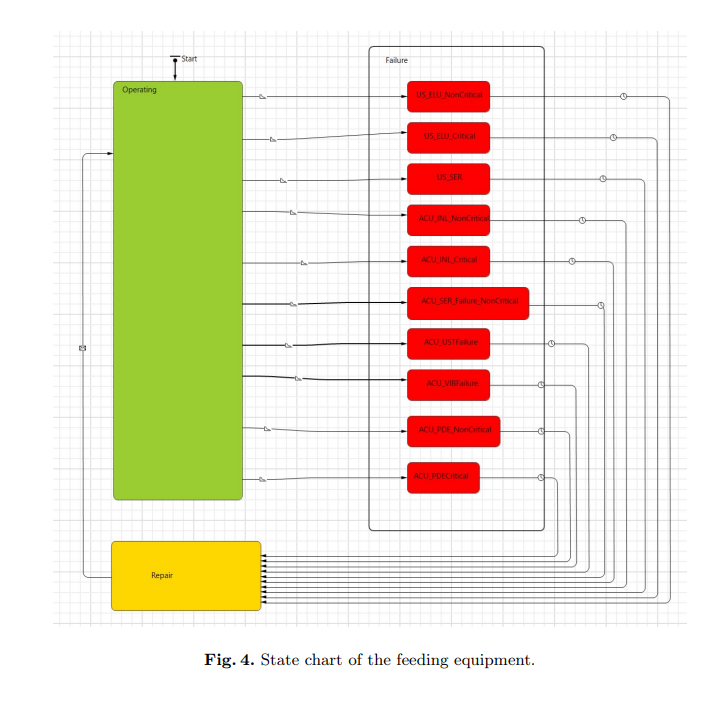 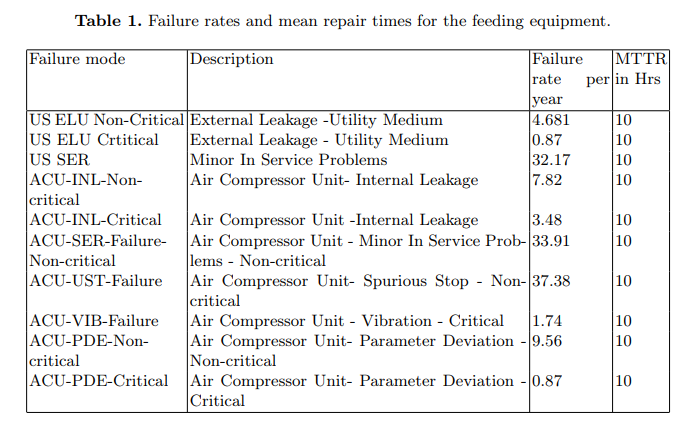 Failure modes, Failure rates, and MTTRs – Feeding Equipment
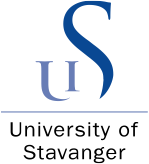 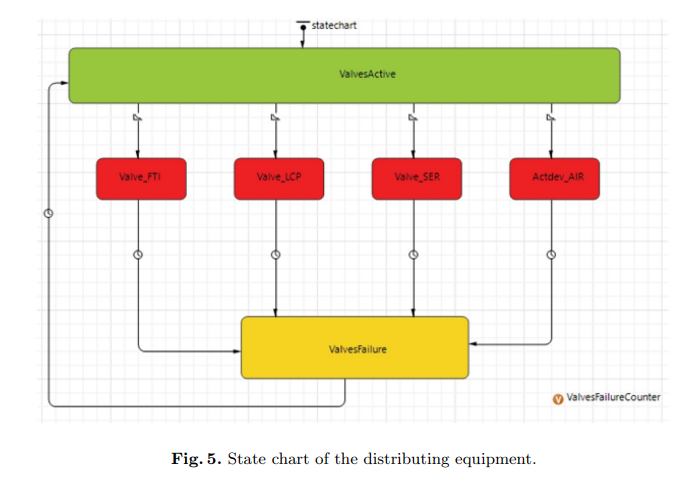 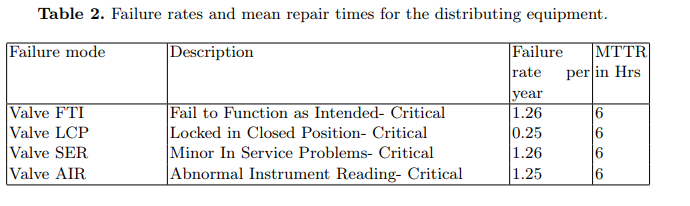 Failure modes, Failure rates, and MTTRs – Distributing Equipment
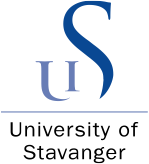 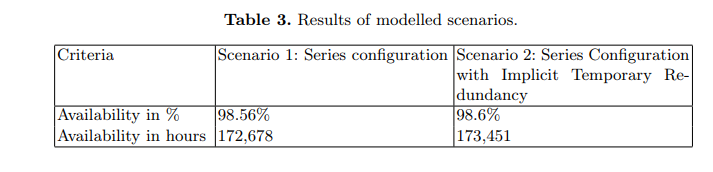 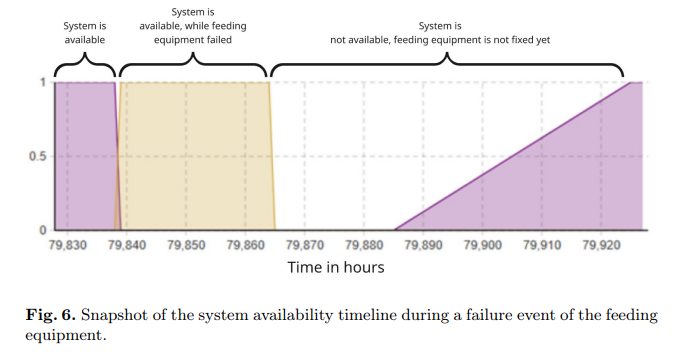 Simulation Results – System Availability
Conclusion
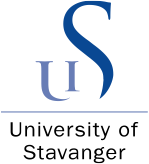 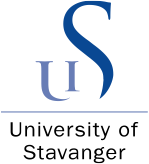 Thank you.